Scuola di Specializzazione in Oncologia Medica
Direttore: Prof. Andrea Ardizzoni
Dipartimento di Scienze Mediche e Chirurgiche (DIMEC)
Oncologia Medica
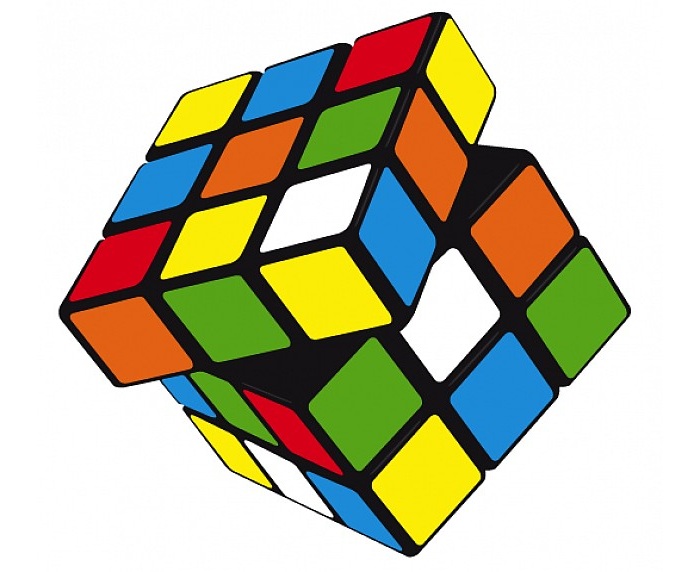 Competenze 
specialistiche/
sub-specialistiche
Competenze 
comunicativo/
relazionali
Competenze 
internistiche
Competenze 
interdisciplinari
Chirurgia oncologica
Radioterapia
Anatomia-patologica
Percorsi di patologia
Biologia dei tumori
Ricerca traslazionale
Statistica
Sintomi
Emergenze/urgenze
Cure palliative
Rete formativa della Scuola
Struttura 
di sede
Strutture
collegate
Azienda Ospedaliera - Universitaria 
di Bologna
Ospedale Bellaria
ASL Bologna
U.O di Oncologia A. Maestri
UOC di Oncologia del Sistema Nervoso 
E. Franceschi
U.O di Oncologia Prof. A. Ardizzoni 
S.S.D di Oncologia Dott. C. Zamagni
Strutture
complementari
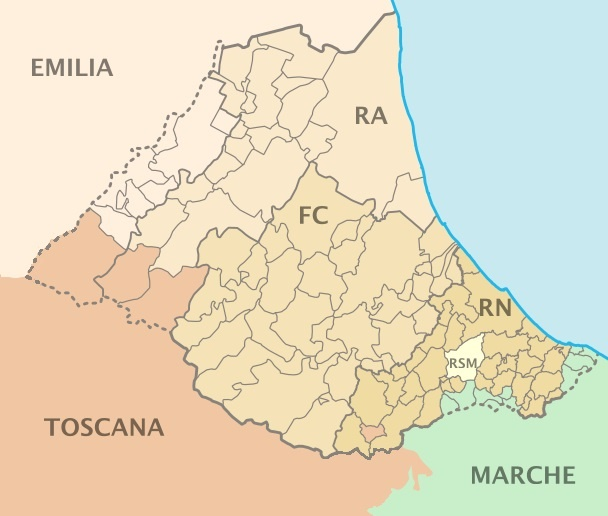 Istituto Ortopedico Rizzoli
Azienda Ospedaliera - Universitaria di Bologna (tutte le UU.OO)
Azienda USL Bologna (tutte le UU.OO)
Hospice Bentivoglio
NEW! IRST Romagna
Rete formativa della Scuola:
Strutture di Sede – Strutture collegate

UU.OO Oncologia - Azienda Ospedaliera - Universitaria di Bologna
UU.OO Oncologia – Ospedale Bellaria
Degenza
Day Service
Ambulatori
Percorsi di patologia
Meeting multidisciplinari
Studi clinici e traslazionali
Piano formativo della Scuola
Autonomia
Attività professionalizzanti
Didattica frontale
Knowledge-based
I                                                                                                                                                 V
Piano formativo della Scuola 
Didattica frontale + attività professionalizzanti
Al termine del corso lo specializzando è in grado di raccogliere correttamente l'anamnesi dei pazienti oncologici, con particolare riferimento a fattori di rischio e precedenti trattamenti e valutarne criticamente la storia clinica
Piano formativo della Scuola 
Didattica frontale + attività professionalizzanti
Al termine del corso lo specializzando è in grado di impostare un corretto iter diagnostico per i pazienti oncologici più semplici.
Piano formativo della Scuola 
Didattica frontale + attività professionalizzanti
Al termine del corso lo specializzando è in grado di effettuare, autonomamente, anamnesi generale e specifica dei pazienti oncologici ed individuare sintomi e segni clinici di patologia oncologica.
Piano formativo della Scuola 
Didattica frontale + attività professionalizzanti
Al termine del corso lo specializzando è in grado di gestire correttamente pazienti oncologici in trattamento. Sa inoltre impostare l'iter diagnostico-terapeutico in caso di sospetta recidiva o progressione di malattia.
Piano formativo della Scuola 
Didattica frontale + attività professionalizzanti
Al termine del corso lo specializzando è in grado di valutare autonomamente il paziente affetto da patologia oncologica sospetta o certa, stabilirne l'iter diagnostico-terapeutico e gestire tutti gli aspetti correlati, anche nel caso di paziente complesso
Tronco Comune - I anno
Rotazioni da 4 mesi
Radioterapia: 2 mesi
Attività professionalizzanti
Rotazioni da 4/6 mesi
Attività professionalizzanti
Rotazioni da 4-6 mesi
SSD Zamagni 6 mesi
Hospice: 2 mesi
Attività professionalizzanti
Ultimi 6 mesi/12 mesi del V anno si trascorrono nell’ambulatorio/DSV 
della patologia di scelta
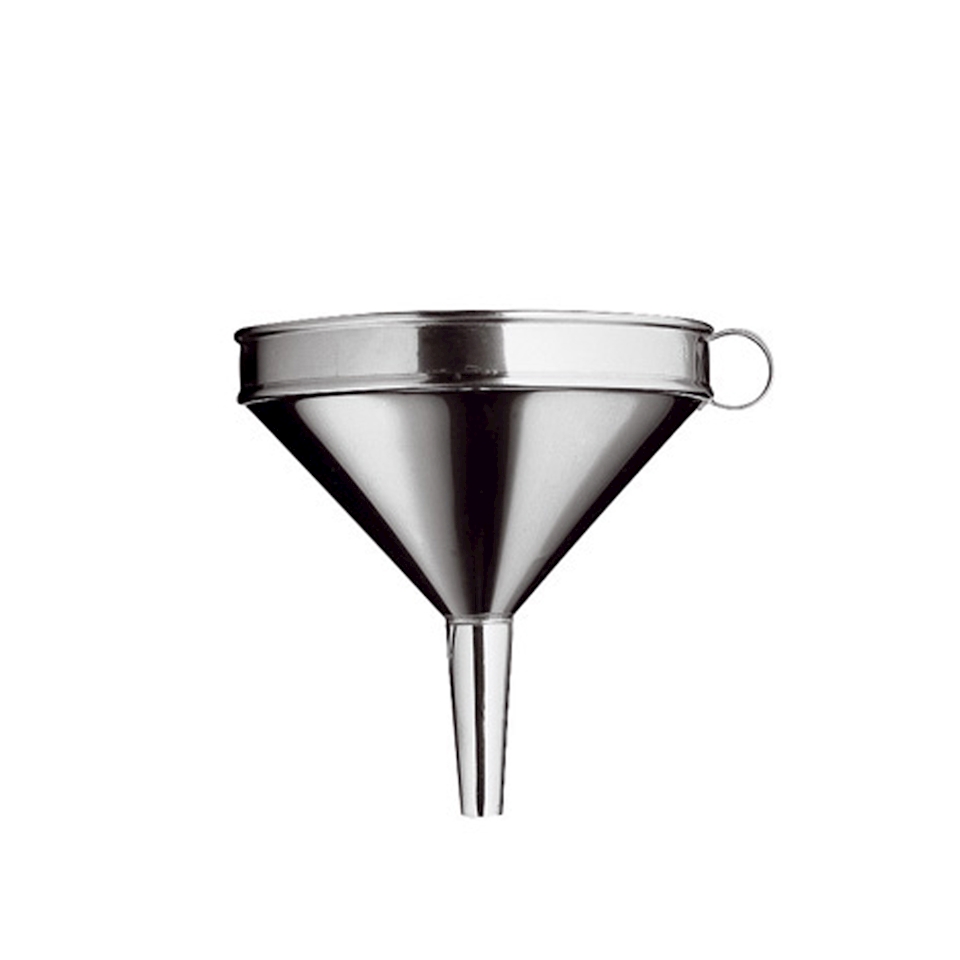 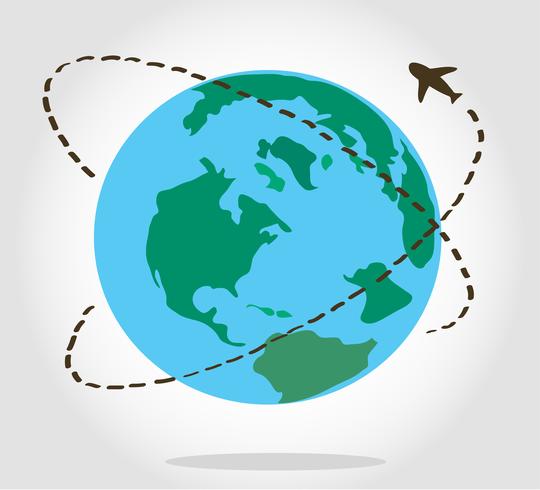 Attività professionalizzanti
Attività di guardia:
degenza Oncologia – Prof. Ardizzoni


Altre UO (interdivisionali)
Tutoraggio
Ogni specializzando viene assegnato ad inizio del I anno ad un Tutor.

Dirigente Medico dell’UO - Prof. Ardizzoni 
Dott. Franceschi (Direttore Oncologia IRCCS Bellaria) 
Dott. Maestri (UO Oncologia Ospedale Bellaria)
Dott. Zamagni (Direttore SSD Tumori della mammella e ginecologici) 
Prof. Maltoni (Cure Palliative Romagna)
Prof. Musolino (IRST Romagna)
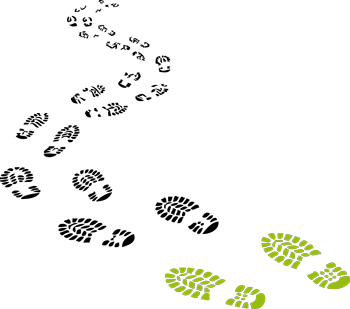 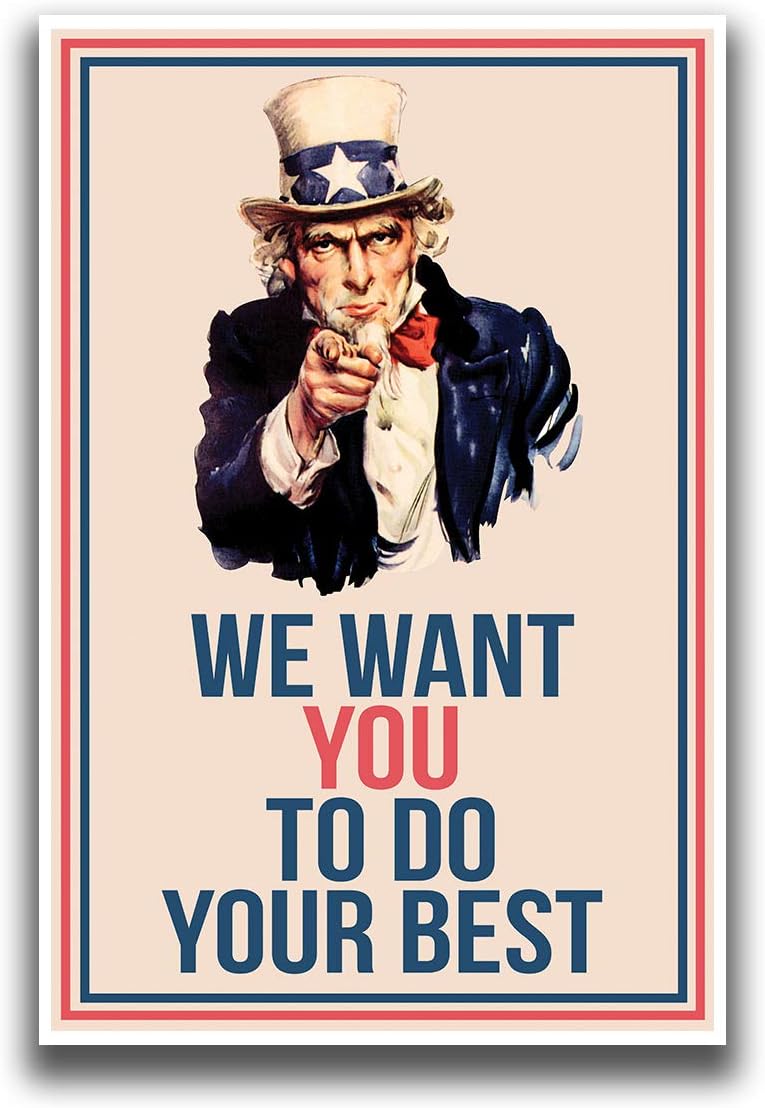 Domande?
Prof. Andrea Ardizzoni
Dipartimento di Scienze Mediche e Chirurgiche (DIMEC)
andrea.ardizzoni@unibo.it